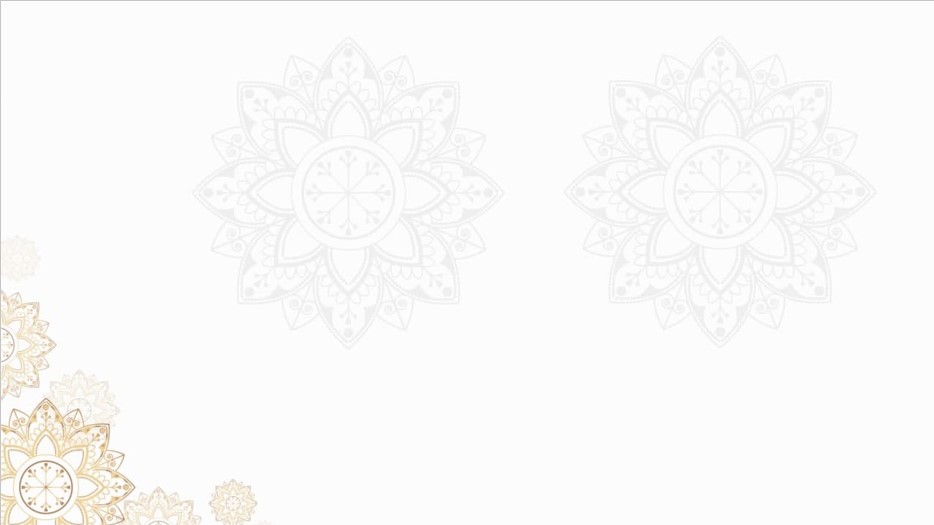 الوحدة الثالثة
التنجيم
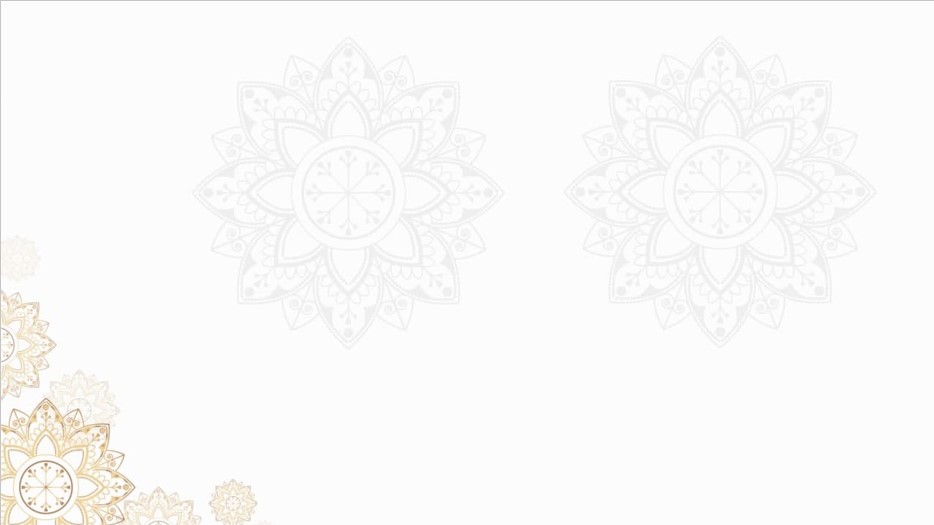 تمهيد
قال قتادة (رحمه الله)في قوله تعالى: (وَلَقَدْ زَيَّنَّا ٱلسَّمَآءَ ٱلدُّنْيَا بِمَصَٰبِيحَ وَجَعَلْنَٰهَا رُجُومًا لِّلشَّيَٰطِينِ) خلق الله هذه النجوم لثلاث: زينة للسماء، ورجوماً للشياطين، وعلامات يهتدى بها، فمن تأول فيها بغير ذلك أخطأ، و أضاع نصيبه، وتكلف ما لا علم له به.
أقرأ النص أعلاه، ثم أبيّن بعضاً من فوائد النجوم.
1-.........................................    2-......................................... 
3-........................................
ورجوماً للشياطين
خلقت زينة للسماء
جعلت علامات يهتدى بها
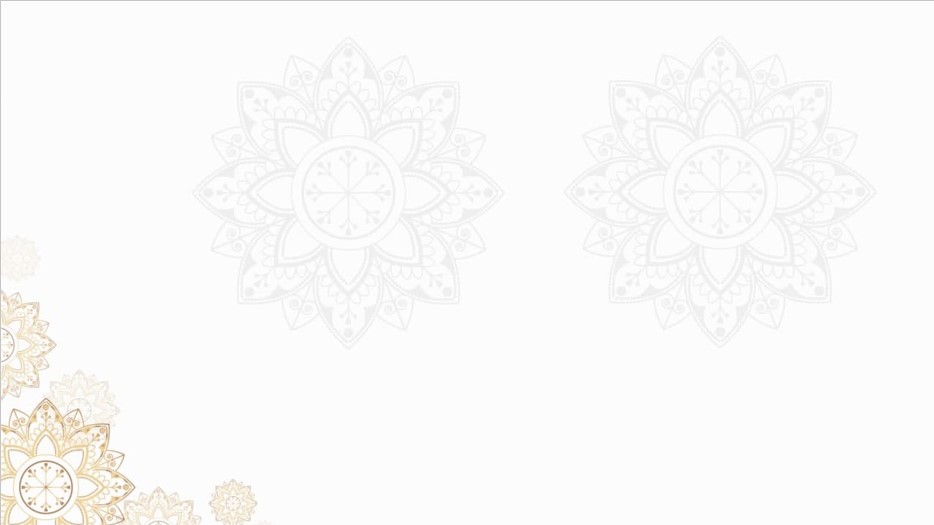 التنجيم
التَّنْجِيمُ لُغة: النَّظَرُ فِي النُّجُومِ.
واصطلاحاً: الاستدلال بالأحوال الفلكية على الحوادث الأرضية التي لم تقع.
ومعنى ذلك: النظر في الكواكب والنجوم، وحساب حركتها، واستخدام ذلك في ادعاء معرفة الغيب، واستطلاع أقدار الناس، و آجالهم، و أرزاقهم، وحظوظهم في الدنيا.
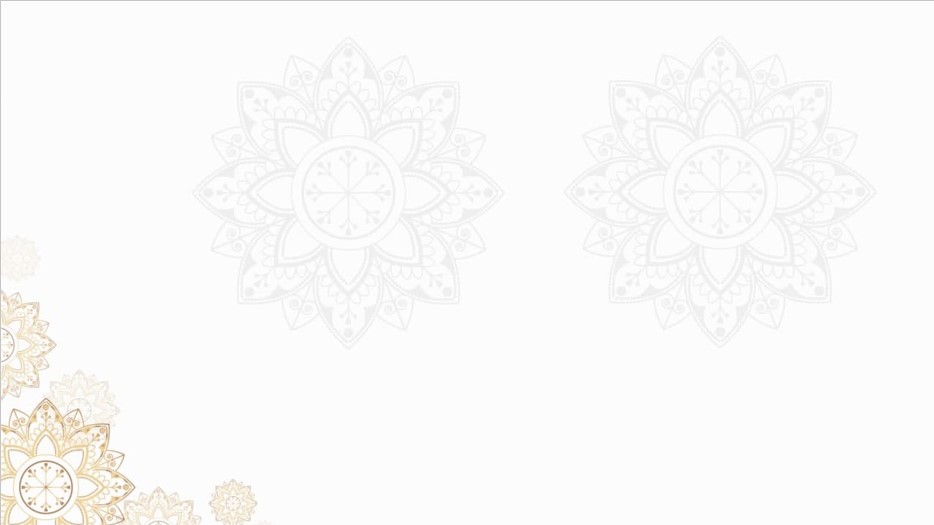 أنواع علم التنجيم
علم النجوم على نوعين:
أولاً: علم التأثير:
وهو الاستدلال بالأحوال الفلكية على الحوادث الأرضية، 
وهو ينقسم إلى ثلاثة أقسام:
إذا اعتقد أن للنجوم تأثيراً على المخلوقات بحياة أو موت أو صحة أو مرض ونحو ذلك فهذا شرك أكبر، لأنه ادعى مع الله شريكاً ومدبراً لخلقه، قال تعالى: (هَذَا خَلْقُ اللَّهِ فَأَرُونِي﻿ مَاذَا ﻿خَلَقَ﻿ ﻿الذين مِنْ دُونِهِ بَلِ الظَّالِمُونَ فِي ضَلَالٍ مُبِينٍ)
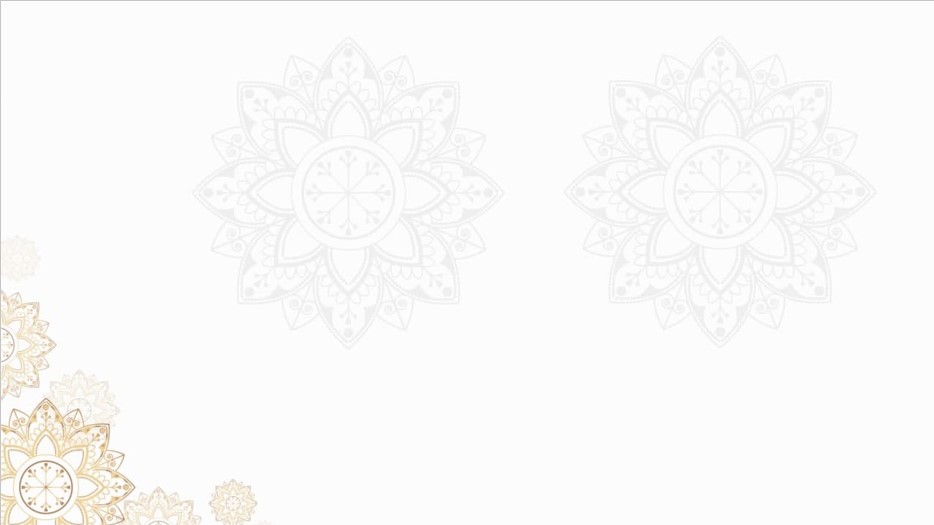 أنواع علم التنجيم
تابع
ب- إذا ادعى معرفة علم الغيب بسبب حركات النجوم وتنقلانها، مثل أن يقول: ستحصل أمراض في البلد الفلاني، أو سترخص الأسعار ويكثر المال، ويُرجع حصول ما سبق إلى ظهور نجم أو غيابه، فهذا شرك أكبر، لأنه ادعاء لعلم الغيب، والله يقول:( قُل لَّا يَعْلَمُ مَن فِي السَّمَاوَاتِ وَالْأَرْضِ الْغَيْبَ إِلَّا اللَّهُ ۚ ).
ج- إذا اعتقد أن النجوم سببٌ لحدوث بعض الخير والشر، مع إقراره بأن الخالق المدبر هو الله تعالى، مثل أن يقول: مَنْ كانت ولادته موافقة لهذا النجم أو ذاك فإنه سيحصل على مال ونحو ذلك مما يذكر في بعض المواقع على الشبكة أو في وسائل الإعلام باسم (برجك اليوم) (نجمك) أو غير ذلك من المسميات مما يعرف عن طريق الأبراج والنجوم، فهذا شرك أصغر.
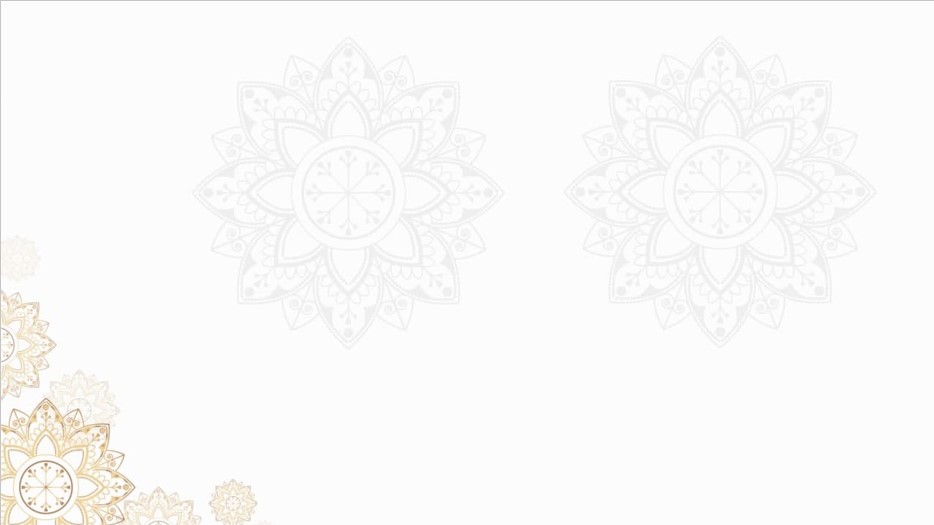 تابع
حيث إن الأسباب التي تو صل إلى المطلوب على نوعين:
1- إما أن تكون شرعية جاء بها الوحي ، كطلب الشفاء بقراءة القرآن، قال تعالى:
(وَنُنَزِّلُ مِنَ ٱلْقُرْءَانِ مَا هُوَ شِفَآءٌ وَرَحْمَةٌ لِّلْمُؤْمِنِينَ ۙ وَلَا يَزِيدُ ٱلظَّٰلِمِينَ إِلَّا خَسَارًا)
2- و إما أن تكون قدرية، قدرها الله أن تكون سبباً في التوصل إلى المطلوب، وتُعرف بالتجارب العلمية، كدواء الطبيب الذي يكون سبباً للشفاء من الصداع ونحوه.
فإذا لم تكن الأسباب من هذين القسمين، فهي أسباب باطلة.
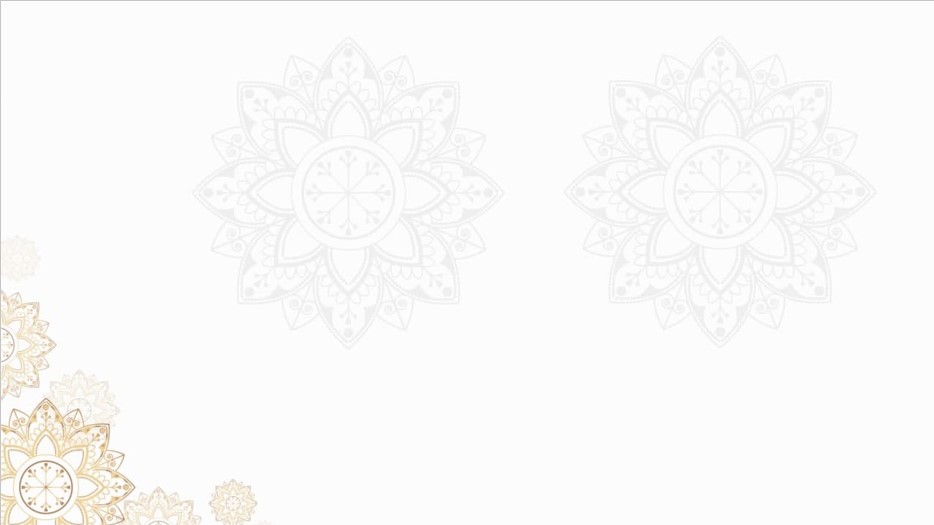 نشاط
أقارن بين أقسام علم التأثير الثلاثة، من حيث الحكم والتعريف، مع الأمثلة:
-إذا اعتقد أن للنجوم تأثيراً على المخلوقات بحياة أو موت أو صحة أو مرض ونحو ذلك فهذا شرك أكبر، لأنه ادعى مع الله شريكاً ومدبراً لخلقه.
-إذا ادعى معرفة علم الغيب بسبب حركات النجوم فهذا شرك أكبر، لأنه ادعاء لعلم الغيب.
-إذا اعتقد أن النجوم سببٌ لحدوث بعض الخير والشر، مع إقراره بأن الخالق المدبر هو الله تعالى فهذا شرك أصغر.
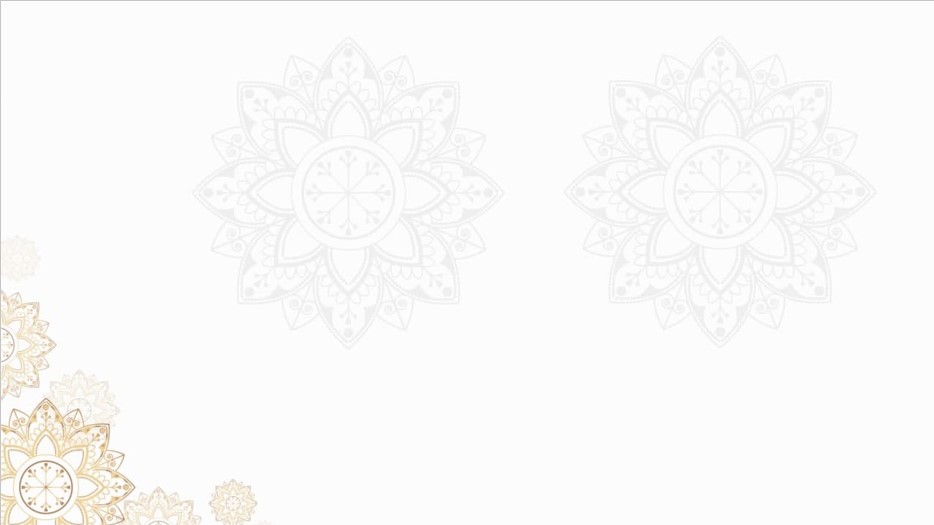 أنواع علم التنجيم
علم النجوم على نوعين:
ثانياً: علم التسيير، وهو نوعان:
النوع الأول: أن يستدل بسيرها على المصالح الدينية، فهذا مشروع، وإذا كان يعين على مصالح دينية واجبة كان تعلمها واجباً، كما لو أراد أن يستدل بالنجوم على جهة القبلة.
النوع الثاني: أن يستدل بسيرها على المصالح الدنيوية، وهو نوعان:
• أن يستدل بها على الجهات، كمعرفة أن القطب يقع شمالاً، والجدي وهو قريب منه يدور حوله شمالاً، وهكذا، فهذا جائز، قال تعالى:(وَعَلامَاتٍ وَبِالنَّجْمِ هُمْ يَهْتَدُونَ )
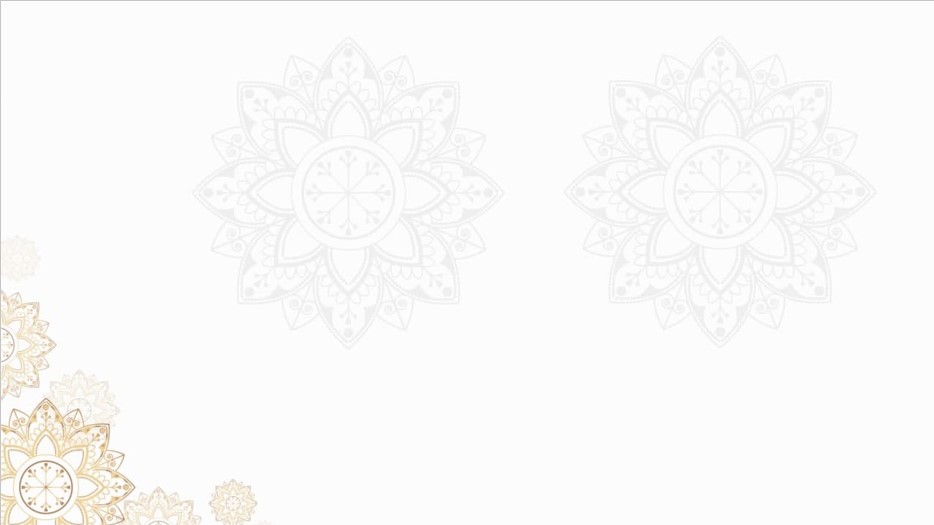 تابع
أنواع علم التنجيم
• أن يستدل بها على الفصول، وهو ما يعرف بتعلم منازل النجوم، كأن يقال: إذا طلع النجم الفلاني، فهو وقت الشتاء أو الصيف، وهذا النوع أيضاً جائز.
ومن علم التسيير المباح ما يتعلق بالإخبار عن الأحوال الجوية « الطقس » من توقع هبوب رياح أو عواصف، أو توقع نشوء سحاب أو نزول مطر، فقد يحصل ظن لمن كان لديه خبرة بهذا الشيء عن طريق نظريات علمية أو تجارب عادية عامة فيتوقع ذلك يخبر به عن ظن، فيصيب تارة و يخطئ أخرى.
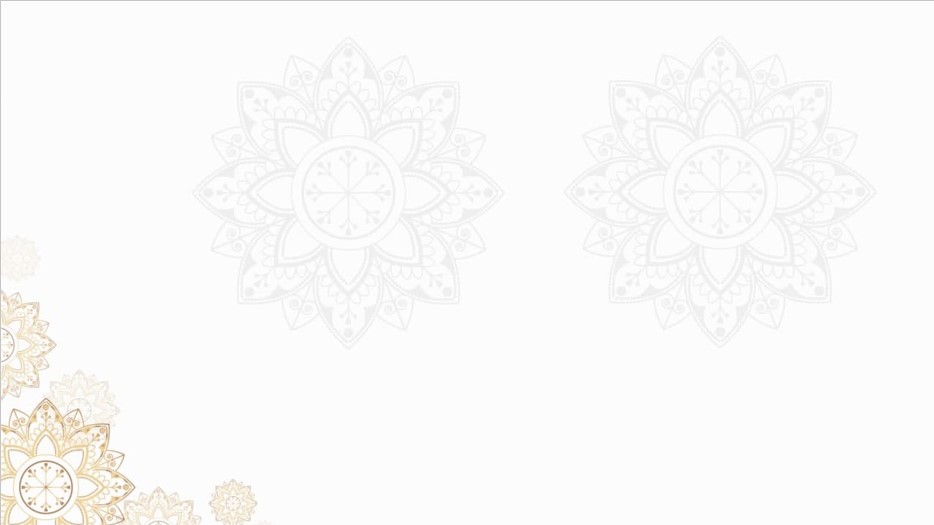 الحكمة من خلق النجوم:
•زينة للسماء.
•رجوم للشياطين.
•علامات يهتدى بها في ظلمات البر والبحر.
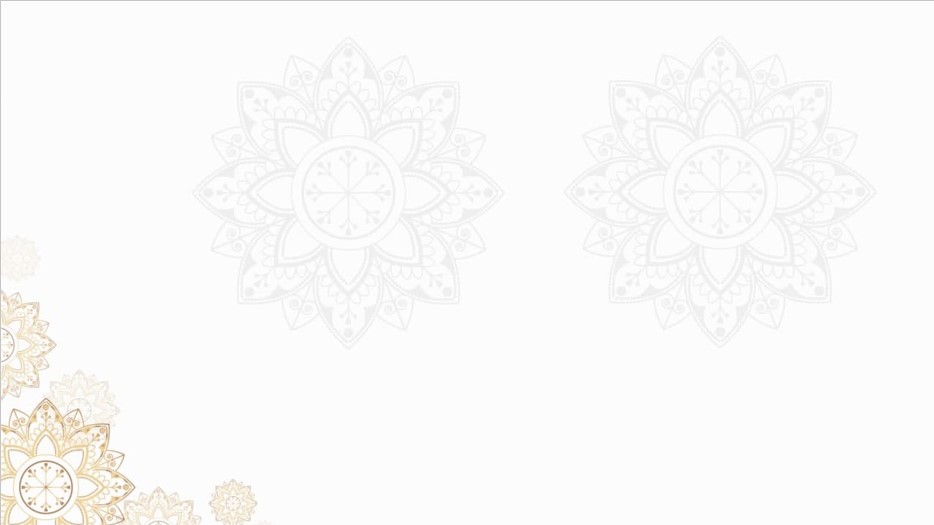 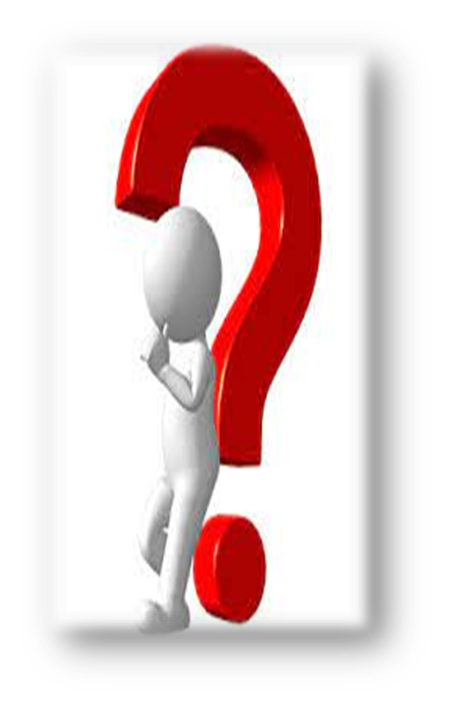 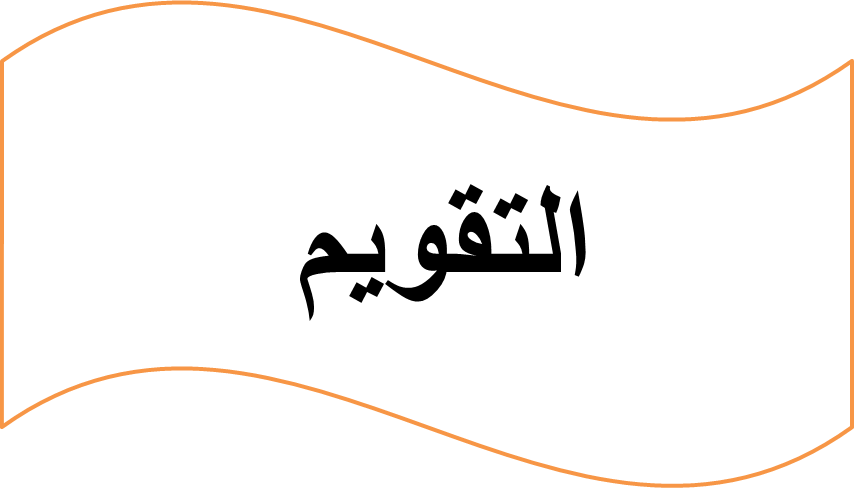 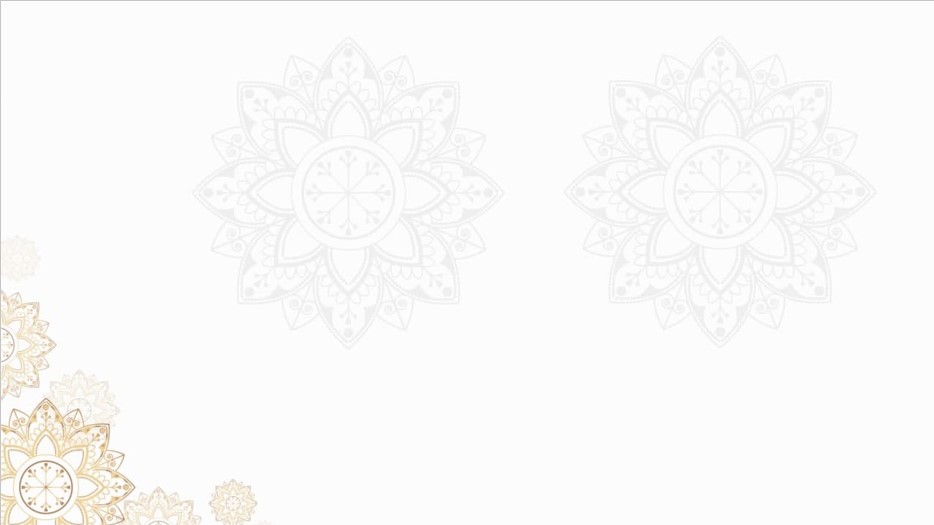 ما معنى التنجيم، مع المثال.
من يستدل  بالأحوال الفلكية على الحوادث الأرضية
قارن بين أنواع علم التأثير.
-إذا اعتقد أن للنجوم تأثيراً على المخلوقات بحياة أو موت أو صحة  فهذا شرك.
 إذا ادعى معرفة علم الغيب بسبب حركات النجوم وتنقلانها، مثل أن يقول: ستحصل أمراض في البلد الفلاني فهذا شرك اكبر.
-إذا اعتقد أن النجوم سببٌ لحدوث بعض الخير والشر، مع إقراره بأن الخالق المدبر هو الله تعالى فهذا شرك أصغر.
ما العلاقة بين التنجيم والكهانة، مع الأمثلة.
أن الكل مبني على الوهم و الدجل , و اكل أموال الناس بالباطل , و ادخال الهموم و الغموم عليهم و ما اشبه ذلك.
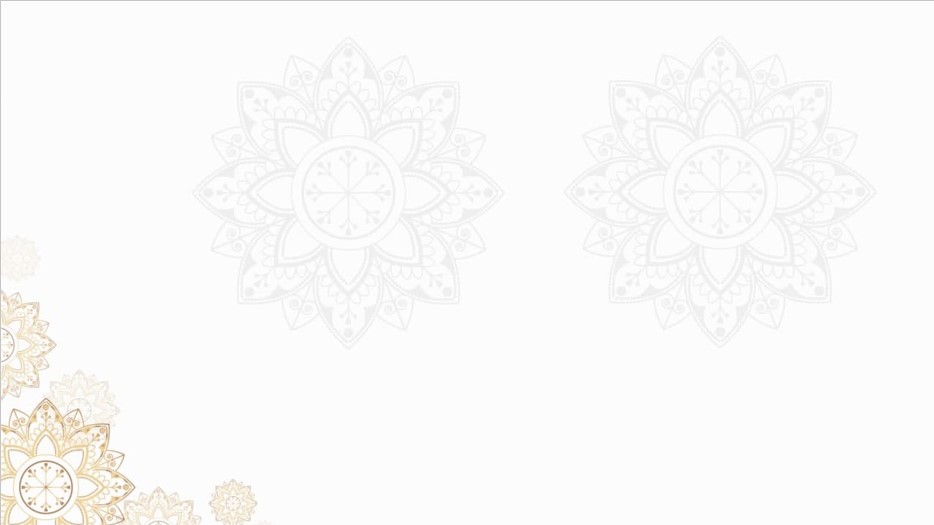 مثل بمثالين للاستخدامات النافعة لعلم التسيير.؟